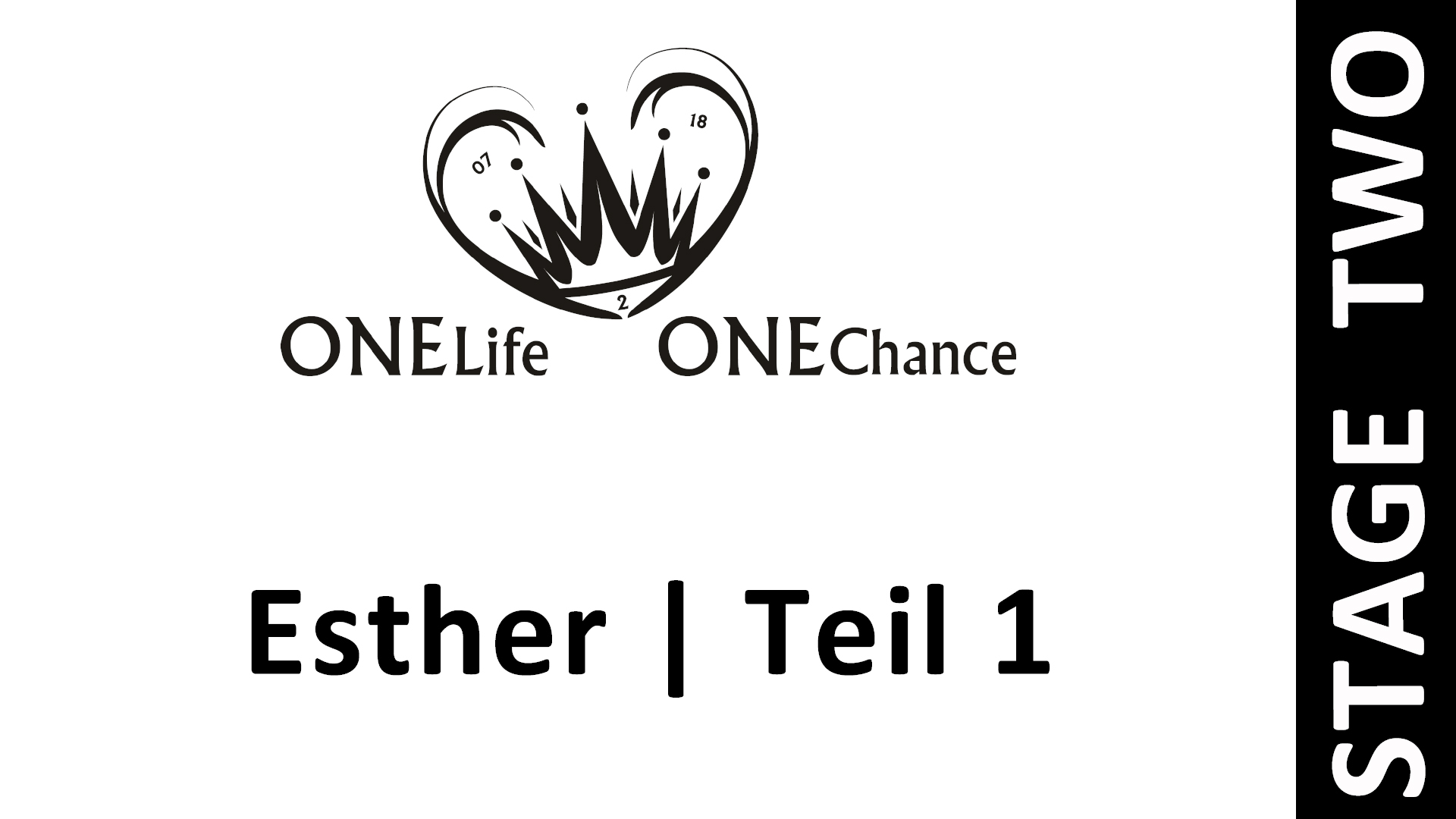 "Aus der Anpassung hin zu gottgewirktem Glauben"
"Für eine Zeit wie diese"
"Gottes Wirken im Verborgenen"
"Nur gottgewirkter Glaube sieht"
"Die Kraft der Fürbitte"
"Der Geist der Prophetie ist das Zeugnis Jesu"
"Gnade allein"
"Und es geschah in den Tagen des Ahasveros (das ist der Ahasveros, 
der von Indien bis Äthiopien über 127 Landschaften regierte), 2 in 
jenen Tagen, als der König Ahasveros auf dem Thron seines 
Königreichs saß, der in der Burg Susan war, 3 im dritten Jahr seiner 
Regierung, da gab er ein Gastmahl allen seinen Fürsten und 
Knechten und den Mächtigen von Persien und Medien, den 
Vornehmen und Fürsten der Landschaften vor ihm, 4 als er den 
herrlichen Reichtum seines Königreichs und die glänzende Pracht 
seiner Größe viele Tage lang, 180 Tage, sehen ließ." (1,1-4)
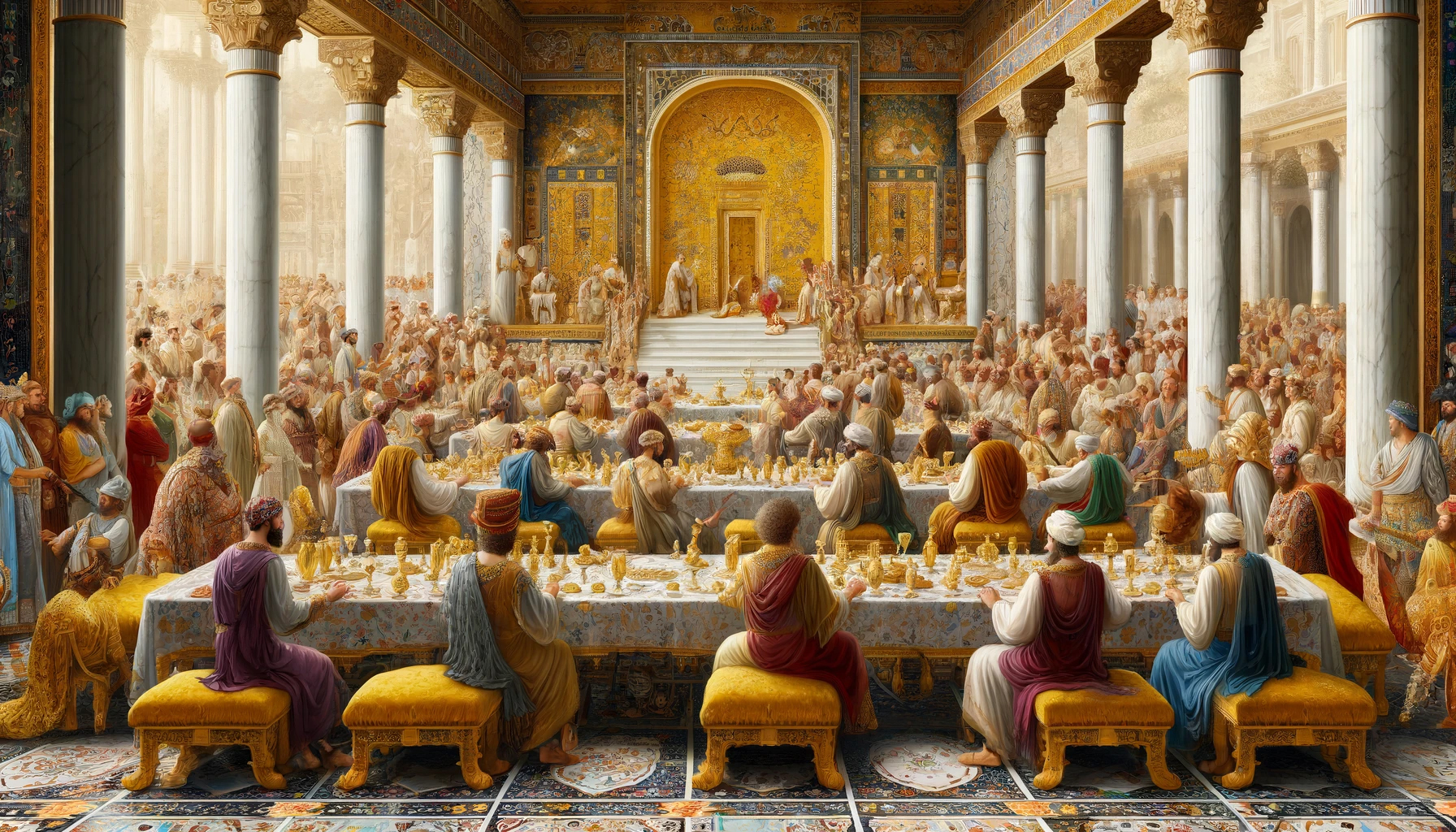 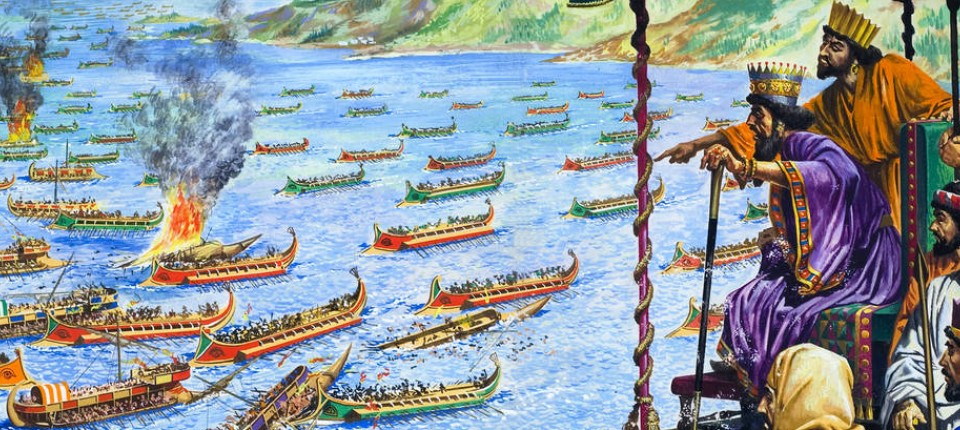 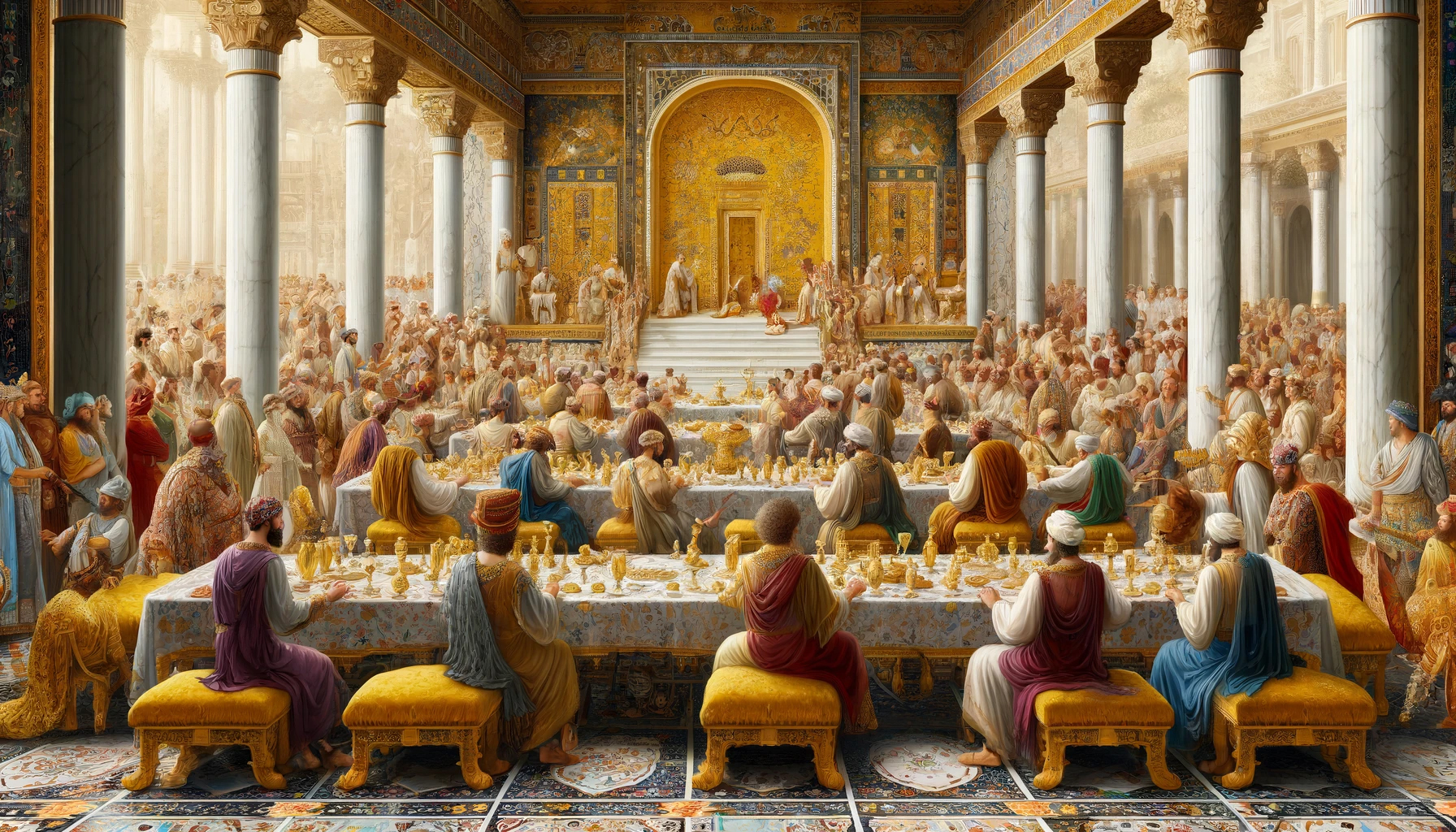 Gott braucht kein Planungstreffen!
"Dem König der Zeitalter aber, dem unvergänglichen, 
unsichtbaren, alleinigen Gott, sei Ehre und Herrlichkeit 
von Ewigkeit zu Ewigkeit! Amen." (1Tim1,17)
"Nach diesen Dingen, als der Zorn des Königs Ahasveros sich 
gelegt hatte, erinnerte er sich an Vasti und an das, was 
sie getan und was über sie beschlossen worden war." (2,1)
"Es war ein jüdischer Mann in der Burg Susan, sein Name 
war Mordechai, der Sohn Jairs, des Sohnes Simeis, 
des Sohnes des Kis, ein Benjaminiter, … Und er erzog Hadassa, 
das ist Esther, die Tochter seines Onkels; denn sie hatte weder 
Vater noch Mutter. Und das Mädchen war schön von Gestalt 
und schön von Aussehen. Und als ihr Vater und ihre Mutter 
gestorben waren, hatte Mordechai sie als seine Tochter 
angenommen." (2,5-7)
"Nach diesen Dingen machte der König Ahasveros Haman, den 
Sohn Hammedatas, den Agagiter, groß, und er erhob ihn und 
setzte seinen Stuhl über alle Fürsten, die bei ihm waren. 2 Und 
alle Knechte des Königs, die im Tor des Königs waren, beugten 
sich und warfen sich nieder vor Haman; denn so hatte der 
König seinetwegen geboten. Aber Mordechai beugte sich nicht 
und warf sich nicht nieder." (3,1-2)
Prophetische Schau
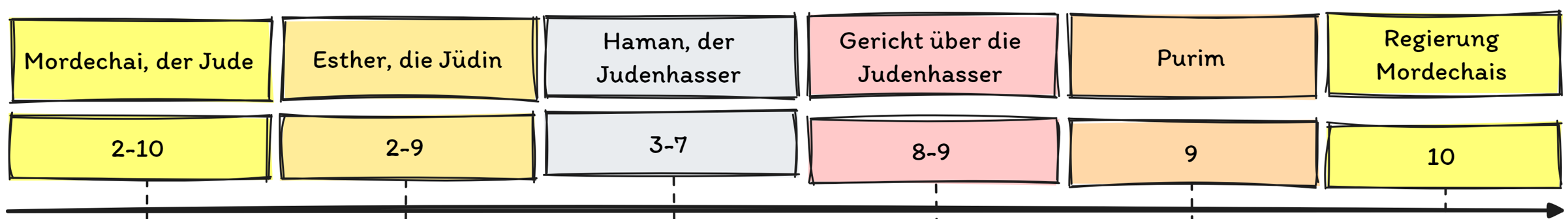 Prophetie: Navigationssystem Gottes für den Menschen
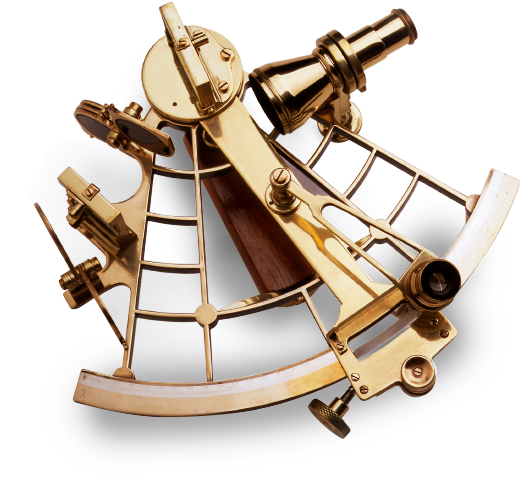 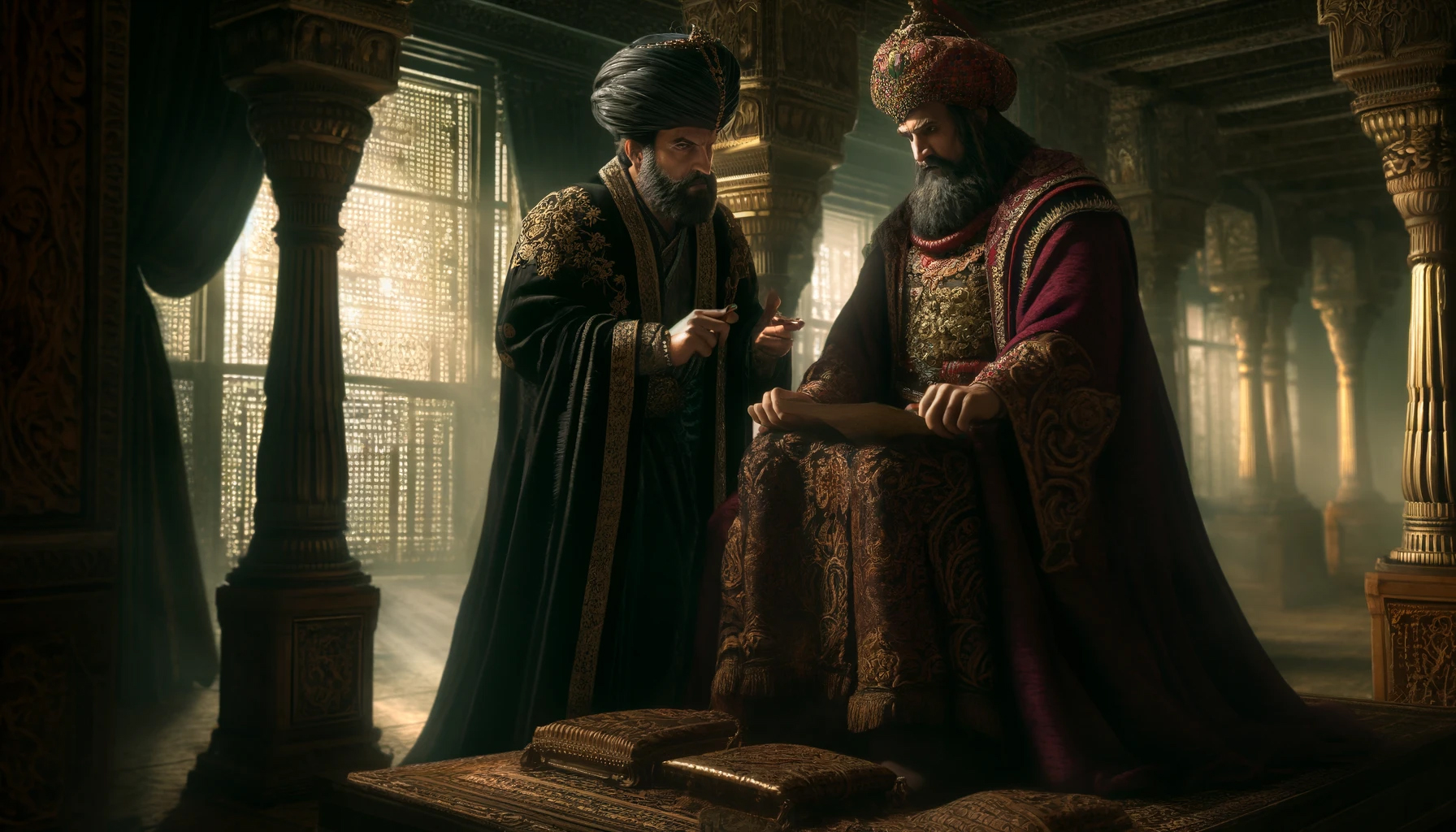 Und Mordechai ließ der Esther antworten: Denke nicht in 
deinem Herzen, dass nur du im Haus des Königs von allen 
Juden entkommen wirst. 14 Denn wenn du in dieser Zeit 
schweigst, so wird Befreiung und Errettung für die Juden 
von einem anderen Ort her erstehen; du aber und deines 
Vaters Haus, ihr werdet umkommen. Und wer weiß, ob du 
nicht für eine Zeit wie diese zum Königtum gelangt bist? … 
16b Und dann will ich zum König hineingehen, was nicht 
nach der Anordnung ist; und wenn ich umkomme, so 
komme ich um!" (4,13-16)
Es sind diese Glaubensworte, die der ganzen Erzählung eine 
endgültige Wendung gaben. Nun hatte Gott die Voraussetzung 
des kommenden Sieges geschaffen, indem Er in übernatürlicher 
Weise einen kompromisslosen Gottesglauben, sowohl in 
Mordechai als auch in Esther, gewirkt hatte.
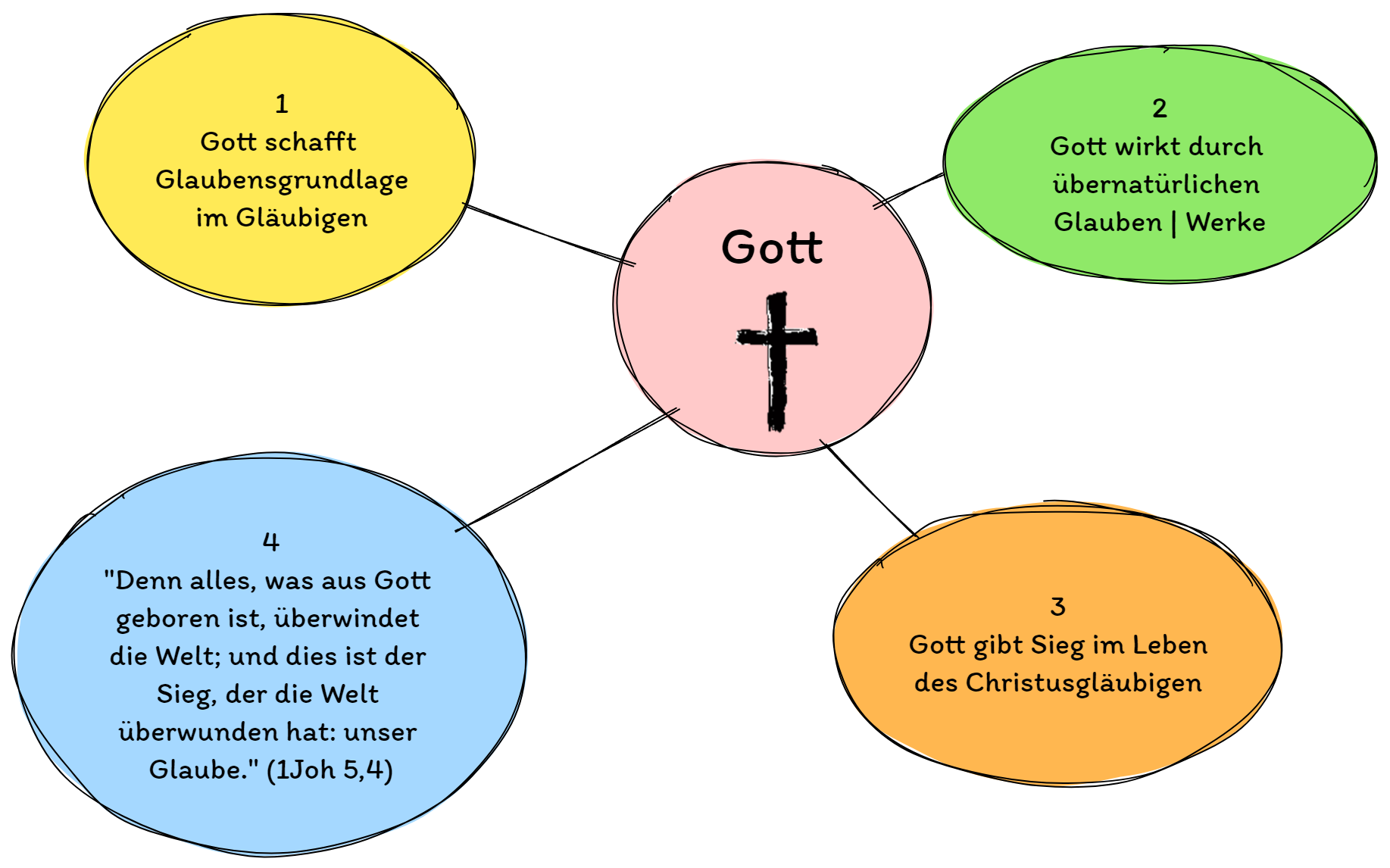 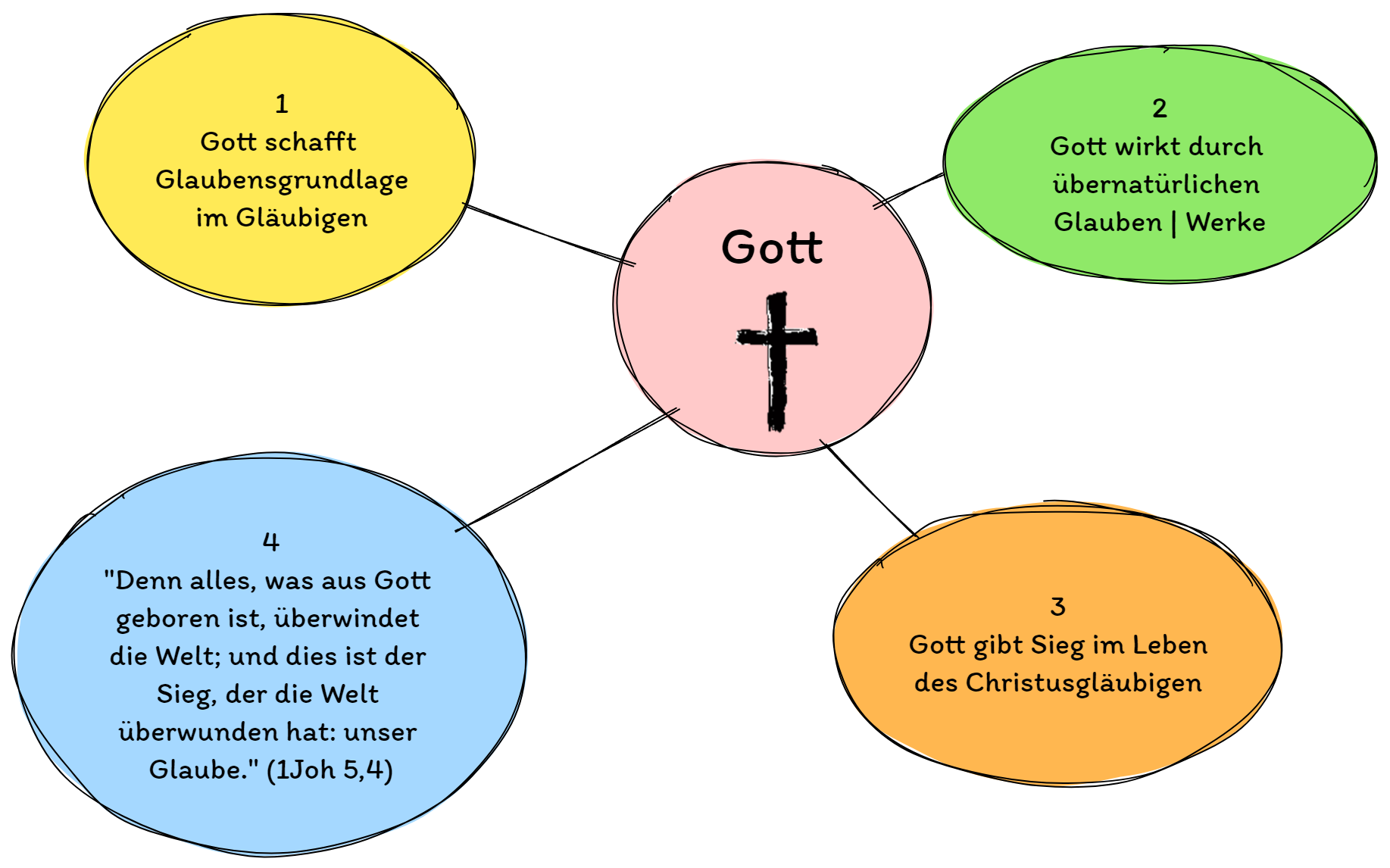 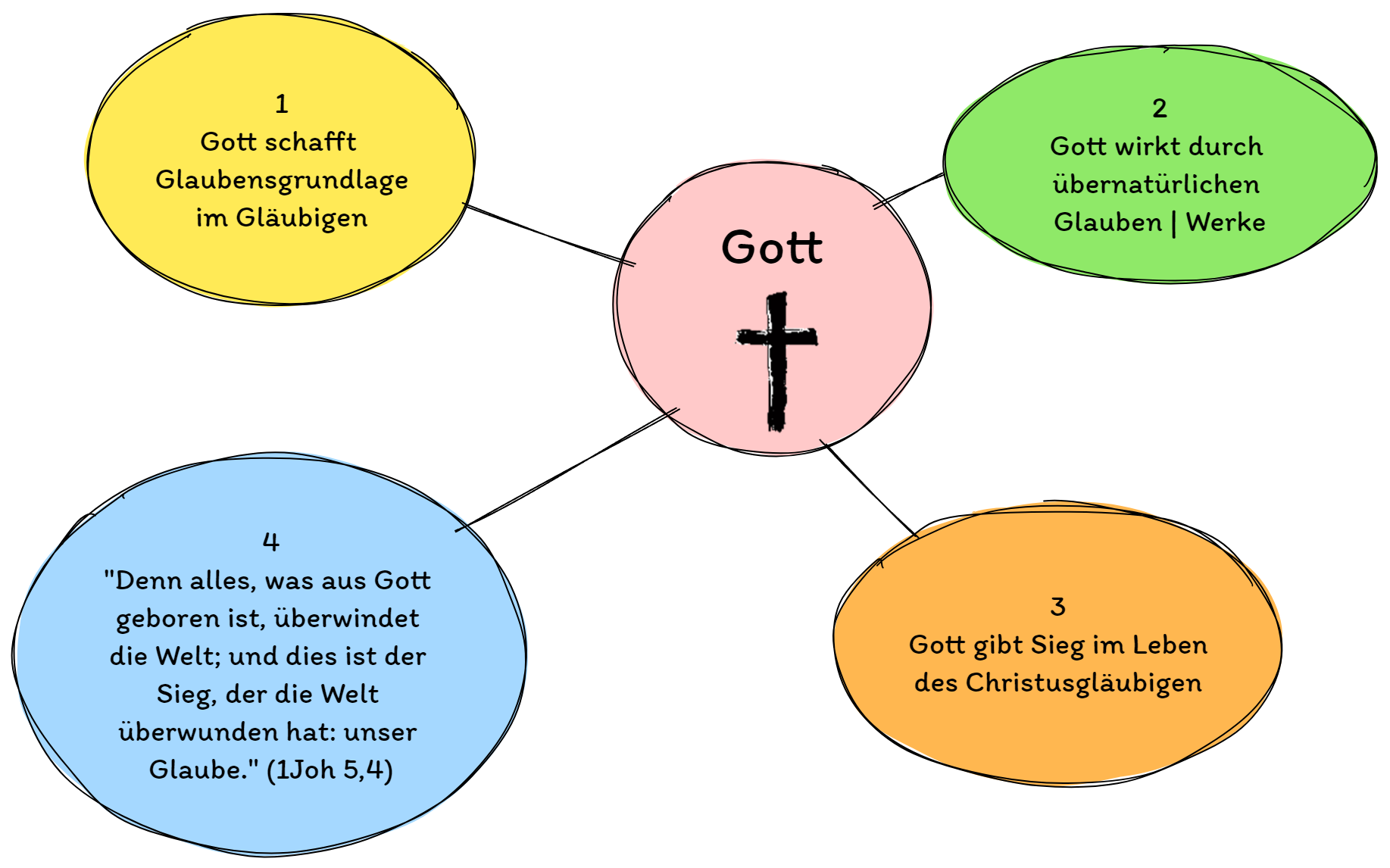 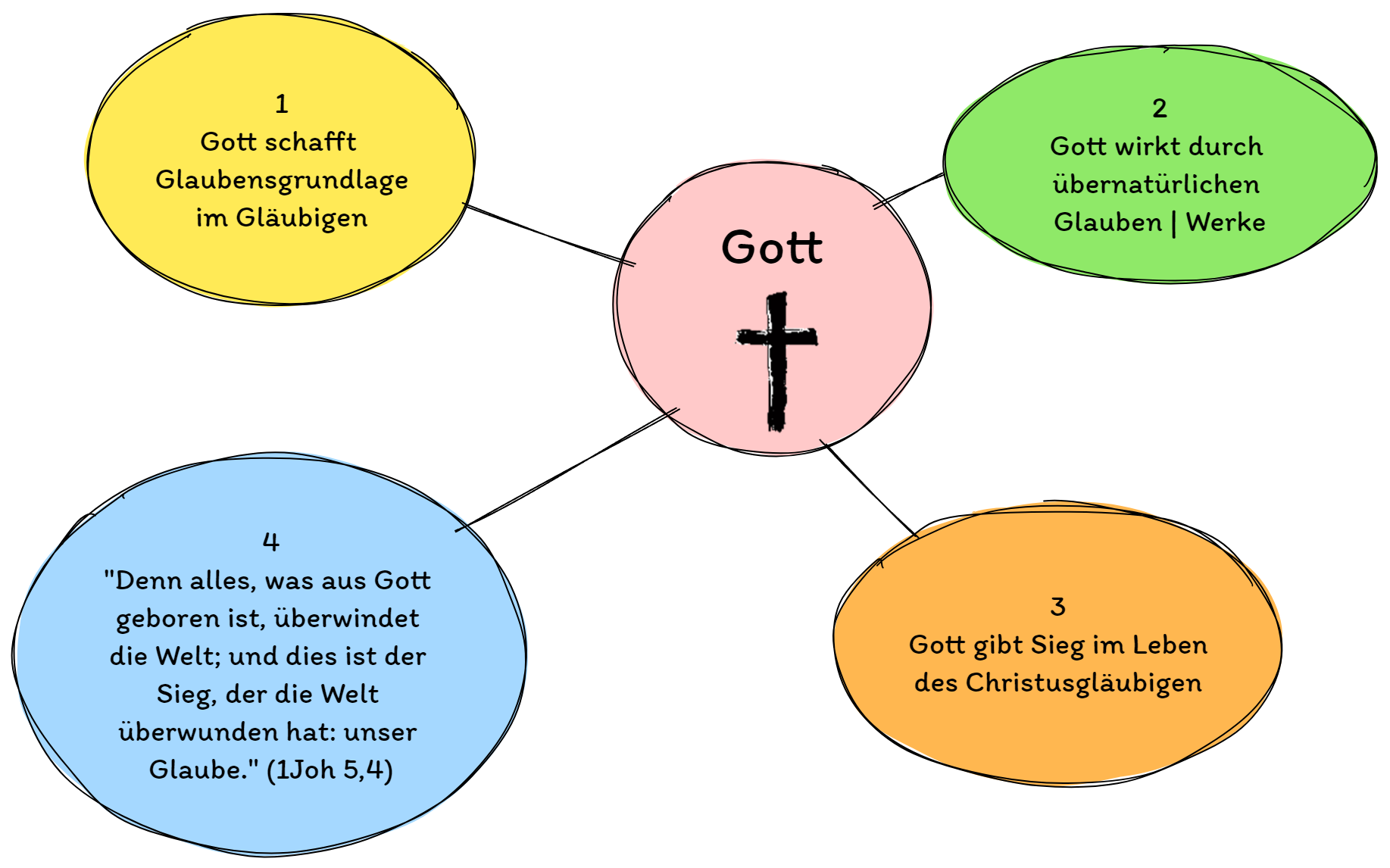 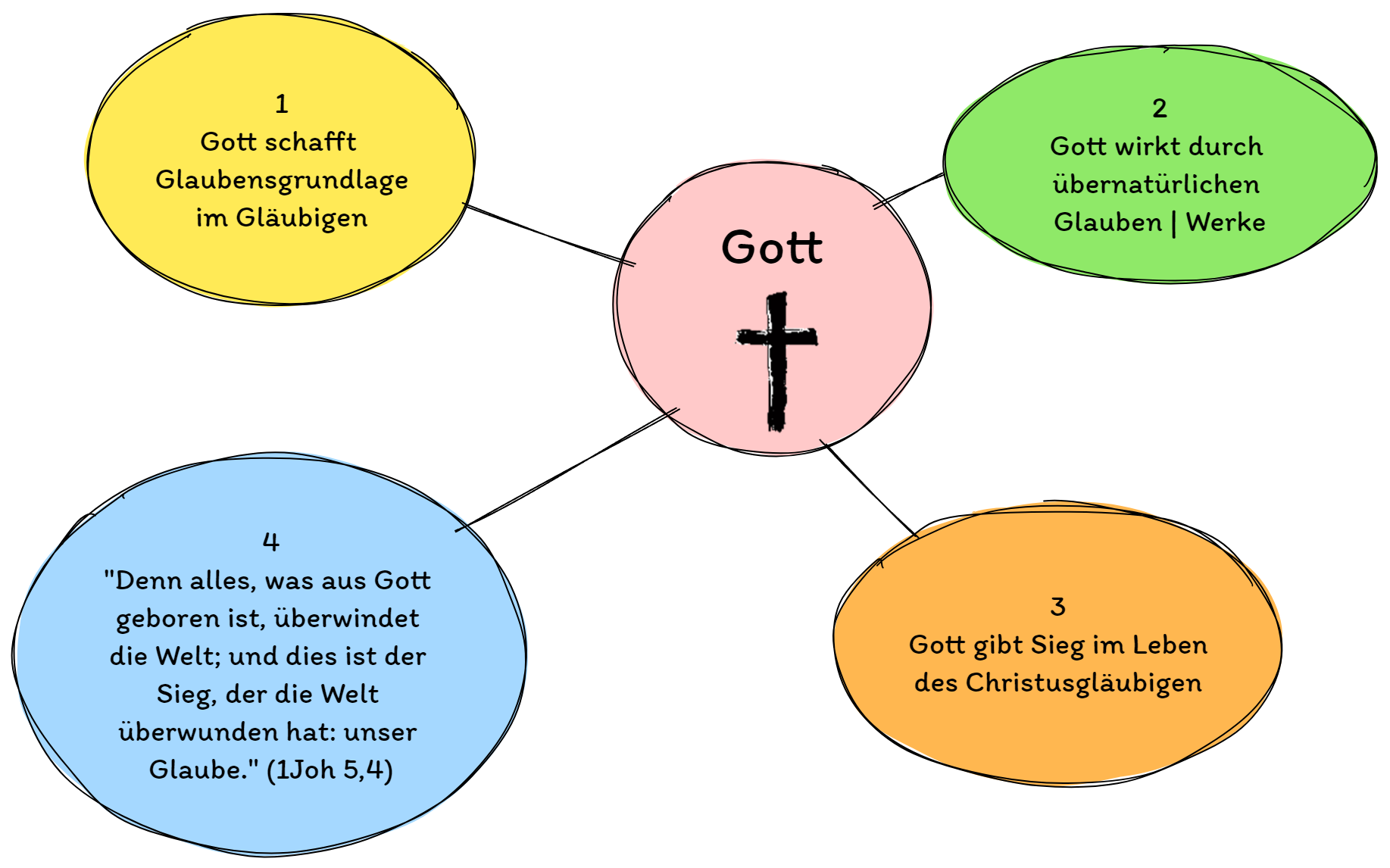 "Und es geschah am dritten Tag, da kleidete sich Esther 
königlich und trat in den inneren Hof des Hauses des Königs, 
dem Haus des Königs gegenüber. Und der König saß auf 
seinem königlichen Thron im königlichen Haus, dem Eingang 
des Hauses gegenüber. 2 Und es geschah, als der König die 
Königin Esther im Hof stehen sah, erlangte sie Gnade in 
seinen Augen; und der König reichte Esther das goldene 
Zepter entgegen, das in seiner Hand war. Und Esther trat 
herzu und rührte die Spitze des Zepters an." (5,1-2)
"Und es geschah am dritten Tag, da kleidete sich Esther 
königlich und trat in den inneren Hof des Hauses des Königs, 
dem Haus des Königs gegenüber. Und der König saß auf 
seinem königlichen Thron im königlichen Haus, dem Eingang 
des Hauses gegenüber. 2 Und es geschah, als der König die 
Königin Esther im Hof stehen sah, erlangte sie Gnade in 
seinen Augen; und der König reichte Esther das goldene 
Zepter entgegen, das in seiner Hand war. Und Esther trat 
herzu und rührte die Spitze des Zepters an." (5,1-2)
"Aber dies alles gilt mir nichts, solange ich Mordechai, 
den Juden, im Tor des Königs sitzen sehe. Da sprachen 
seine Frau Seresh und alle seine Freunde zu ihm: 
Man richte einen Baum her, fünfzig Ellen hoch; und am 
Morgen sage dem König, dass man Mordechai daran 
hänge. Dann geh mit dem König fröhlich zum Mahl! 
Und das Wort gefiel Haman, und er ließ den Baum 
herrichten." (5,1-14)
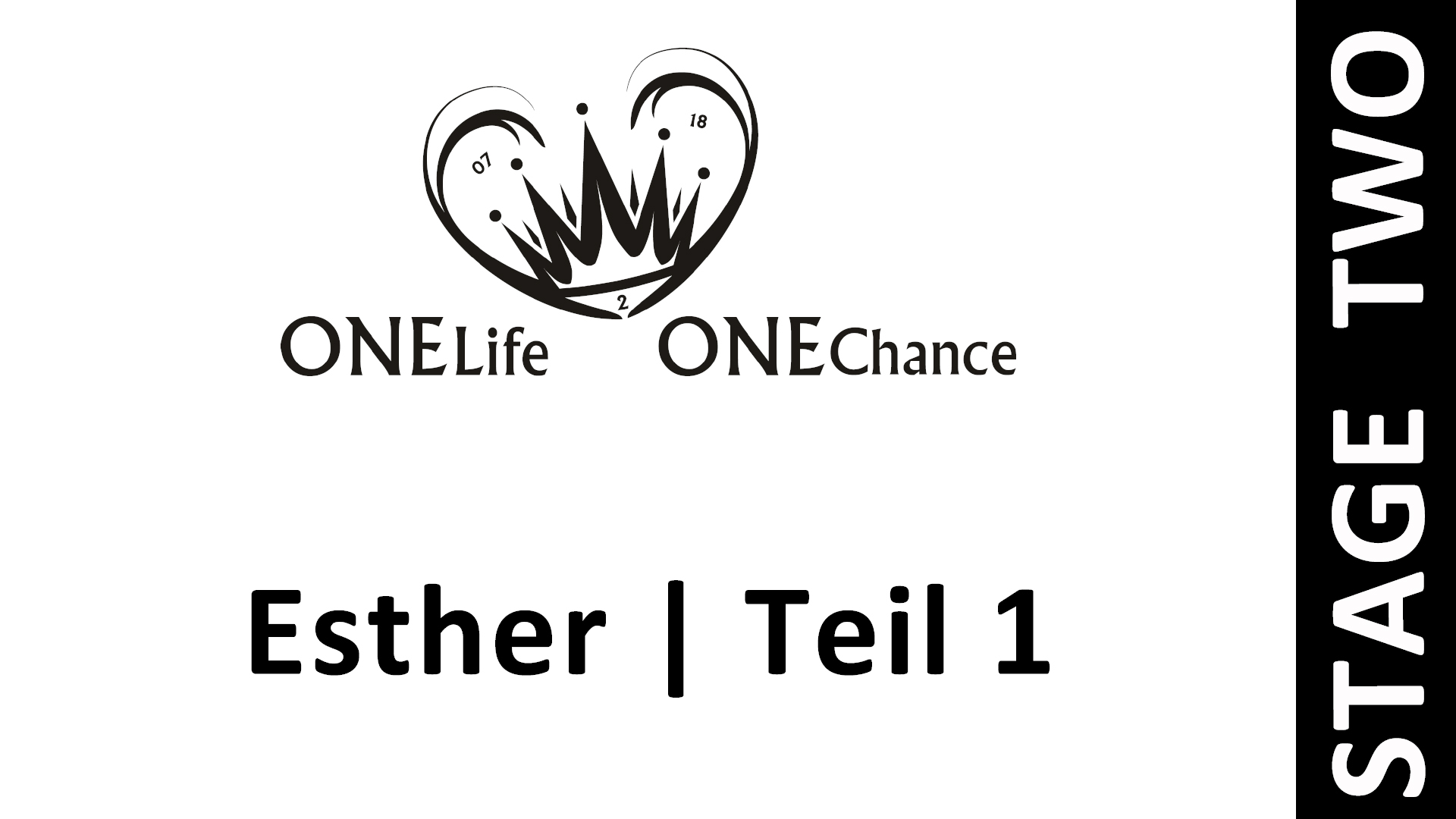